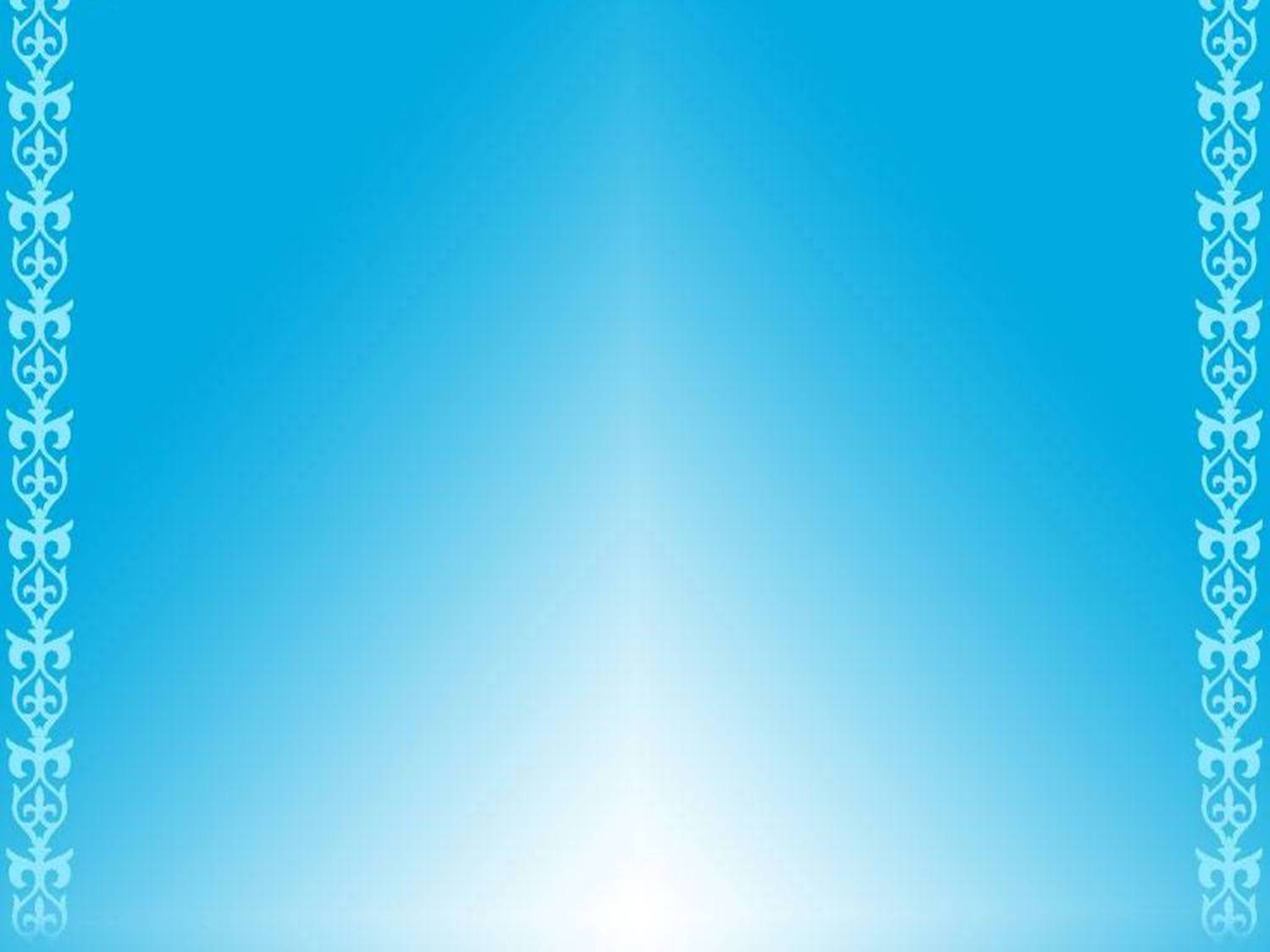 Ата заң – мемлекеттің басты тұғыры
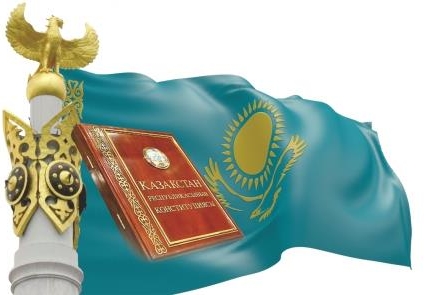 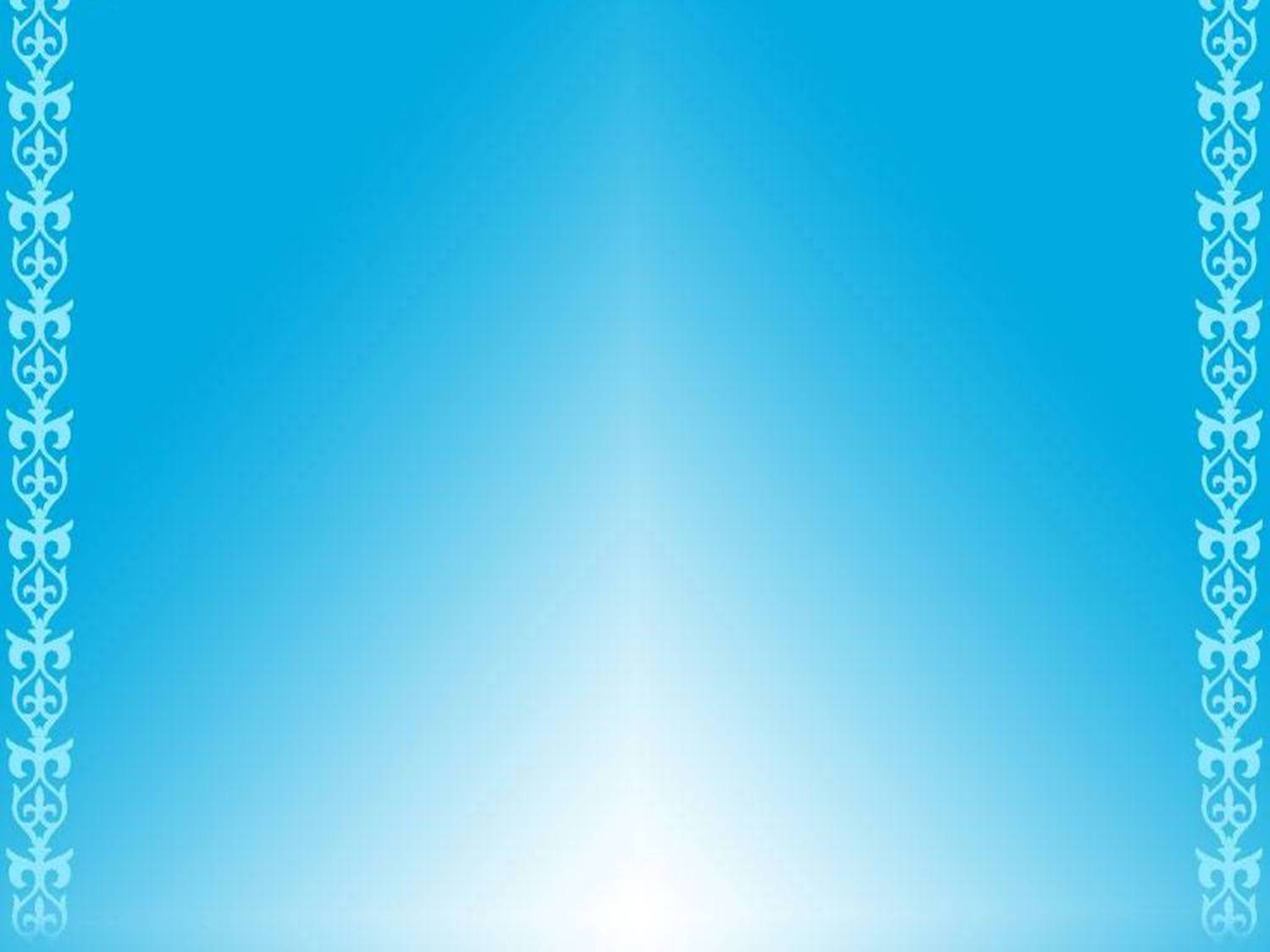 1995 жылы 30 тамызда  Қазақстан Республикасының жаңа Конституциясы қабылданды
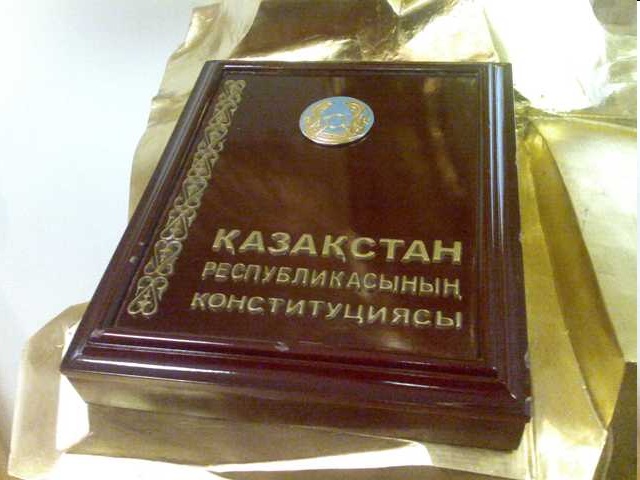 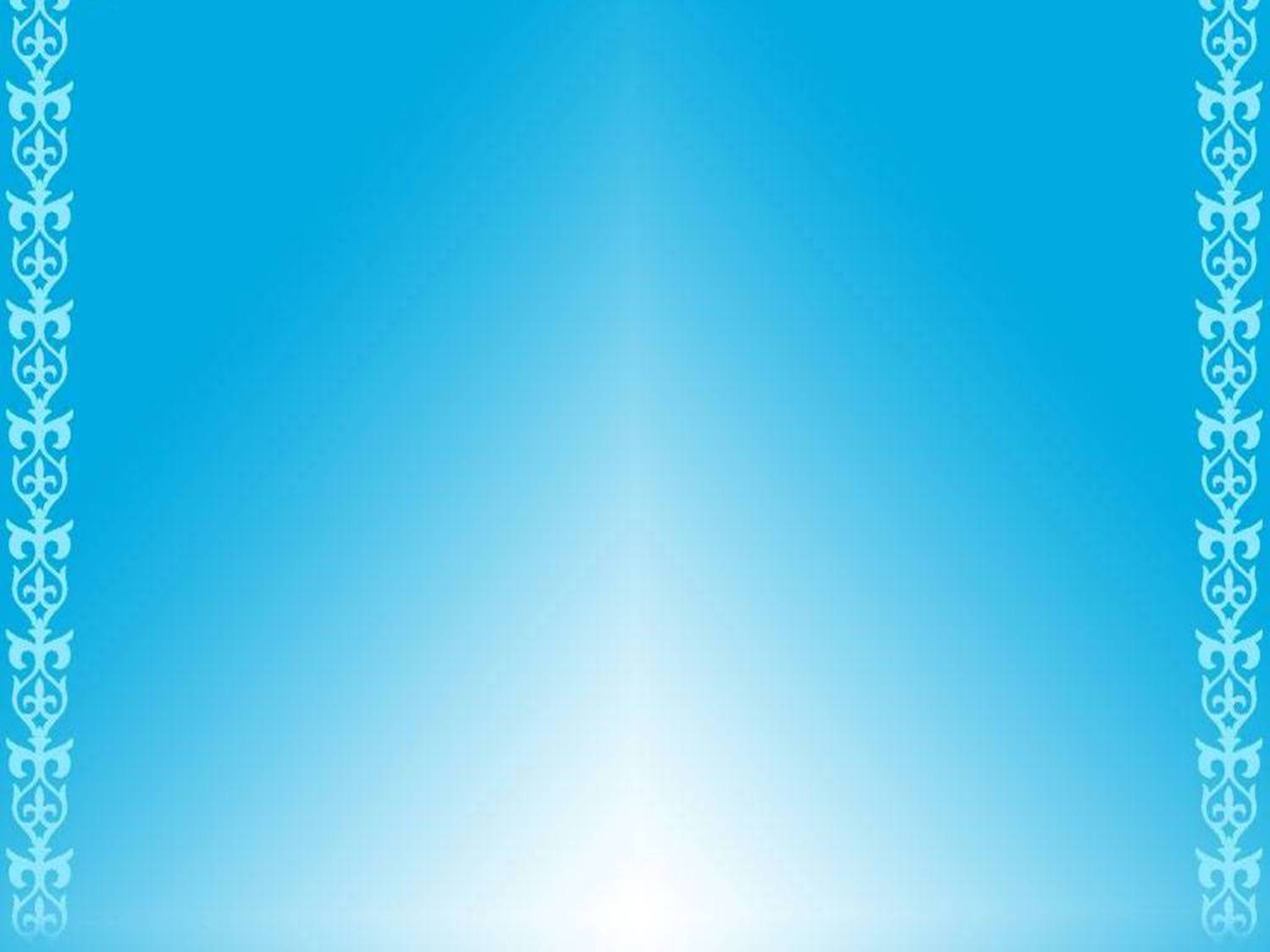 «Конституция» - латыншадан аударғанда «құрылым», «бекіту», «орнату» деген ұғымды береді.

Конституция алғаш рет Англияда 1679 және 1688 жылдары құқықтар жөніндегі билль деген атпен қабылданған. 

Жазбаша конституция ең алғаш 1787 жылы АҚШ-та, одан кейін, 1791 жылы Франция мен Польшада өмірге келген.
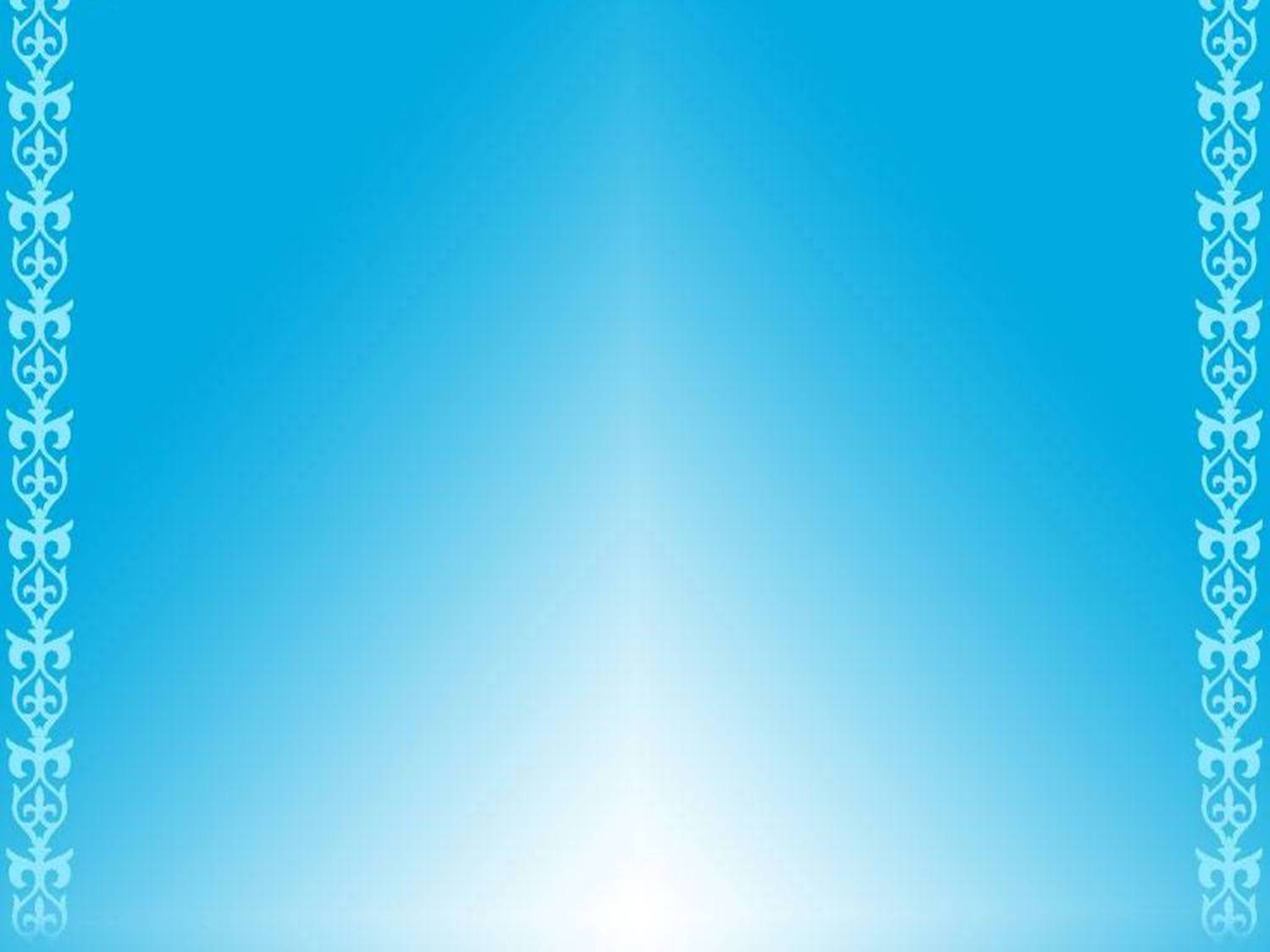 Ата заңымыз туралы:
Кіріспе, 9 бөлім, 98 бап
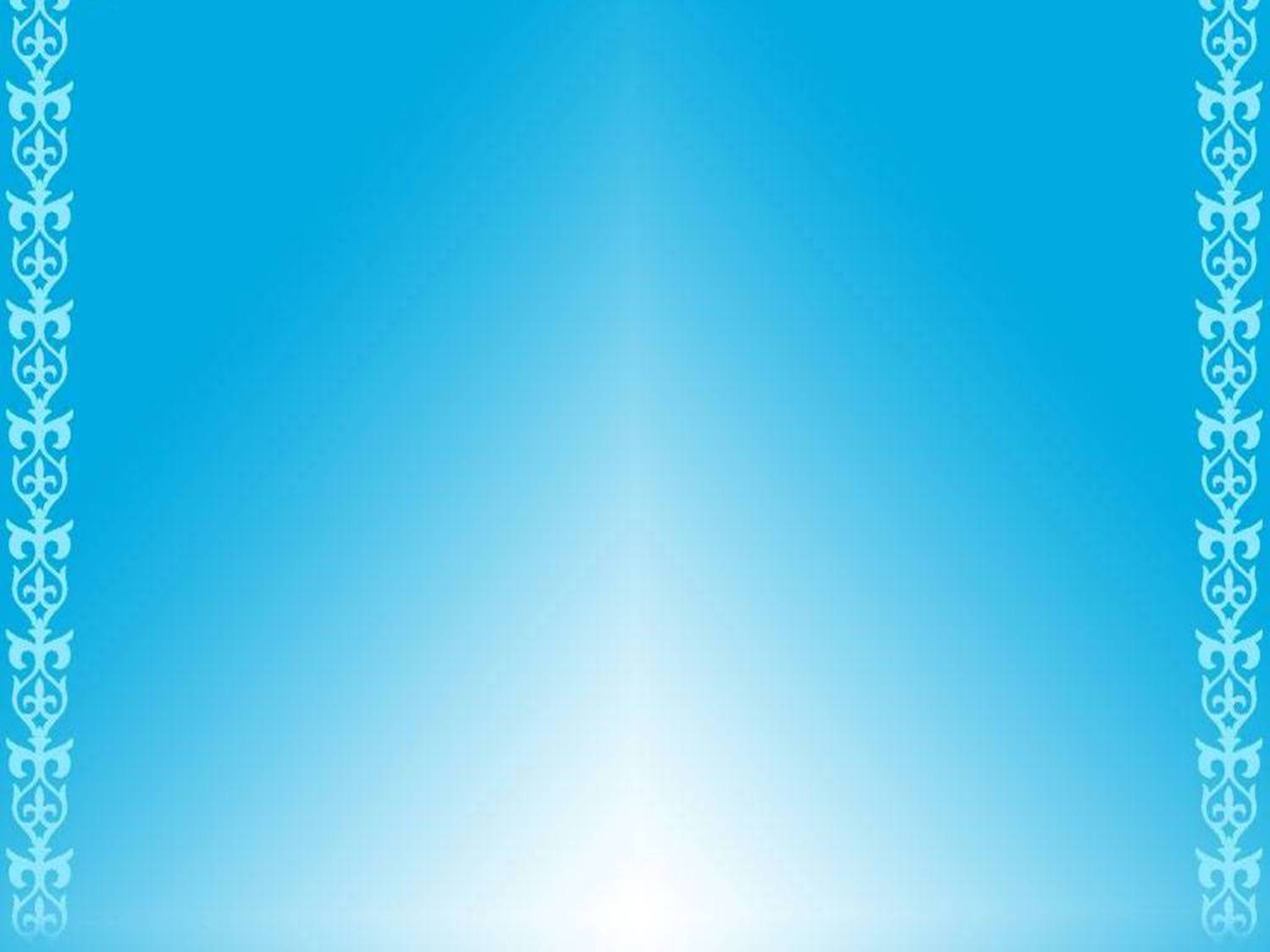 ҚР Конституциясы:
І - БӨЛІМ
ІІ-БӨЛІМ
ІІІ-БӨЛІМ
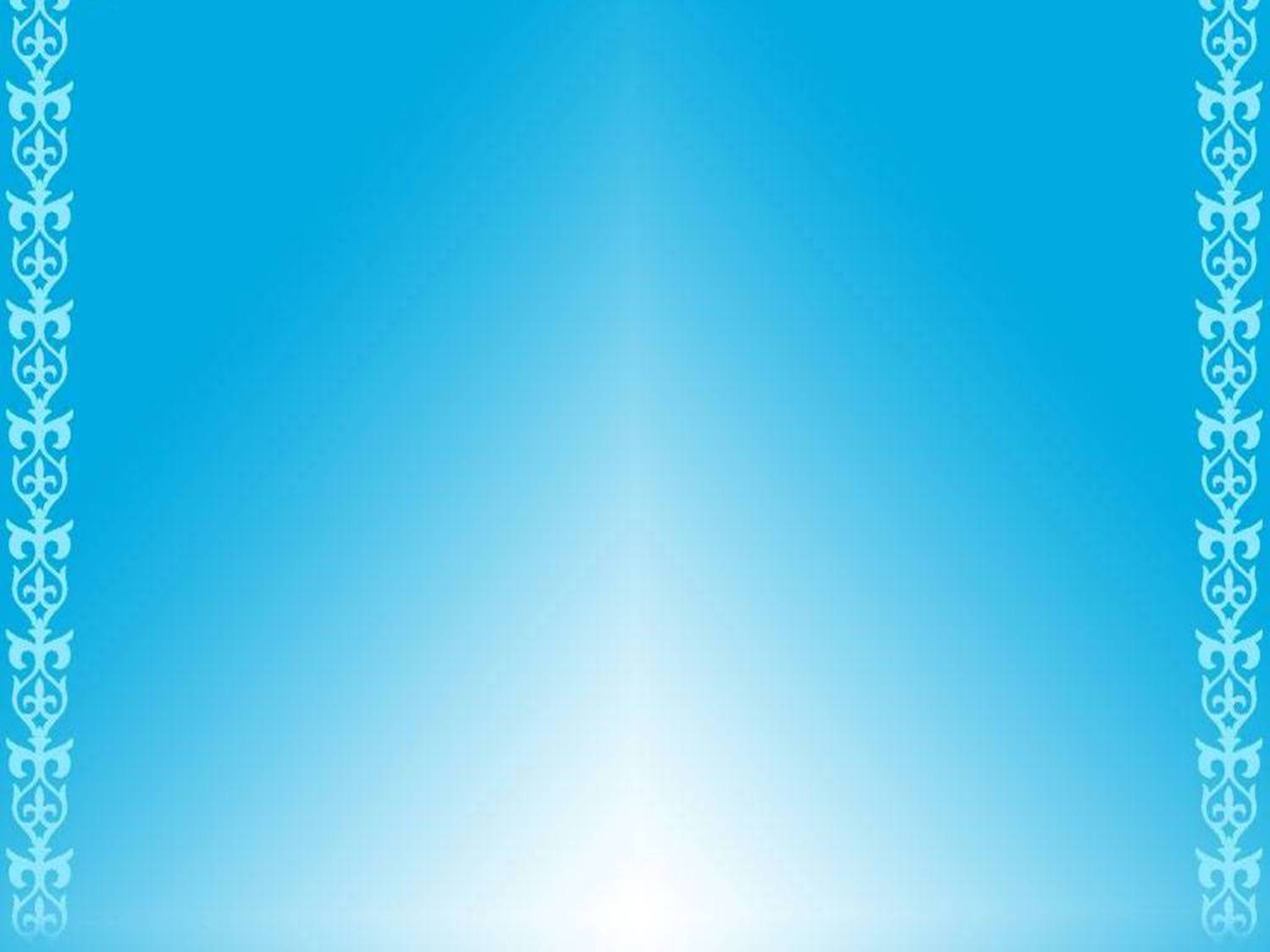 ҚР Конституциясы:
ІV - БӨЛІМ
V - БӨЛІМ
VІ - БӨЛІМ
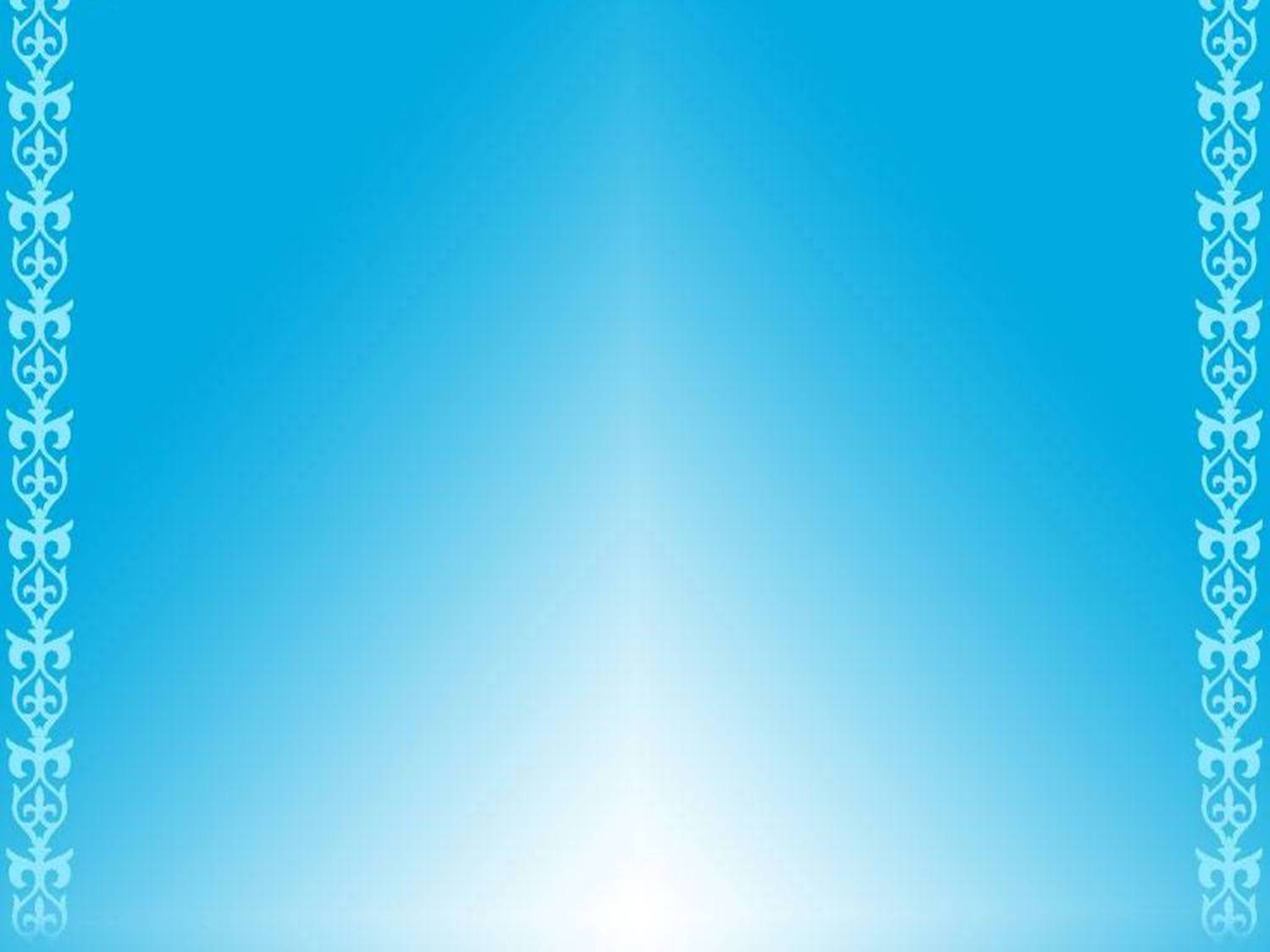 ҚР Конституциясы:
VII-БӨЛІМ
VIIІ-БӨЛІМ
ІХ-БӨЛІМ
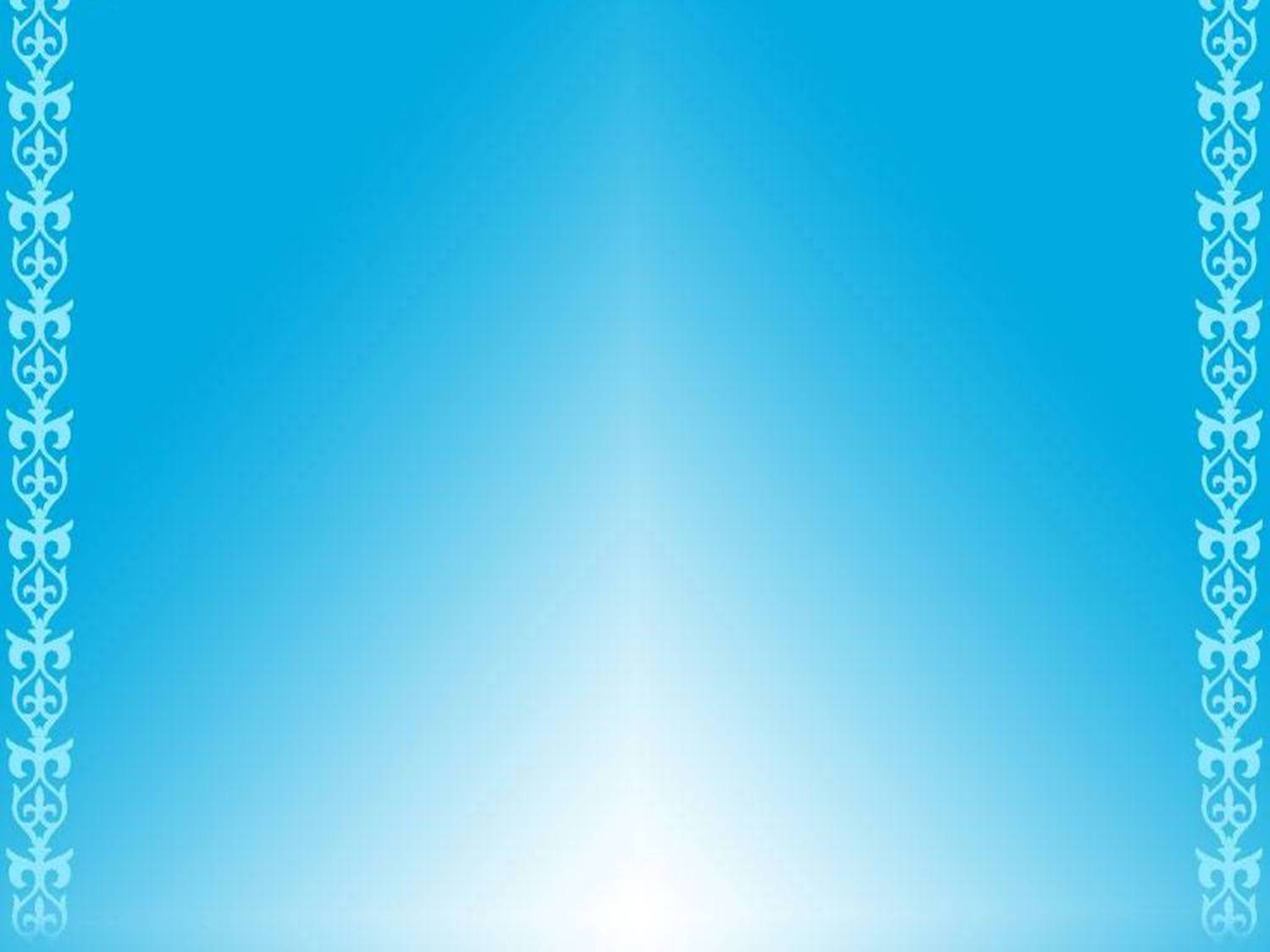 МЕМЛЕКЕТТІК БИЛІК
СОТ БИЛІГІ
АТҚАРУШЫ
ЗАҢ ШЫҒАРУШЫ
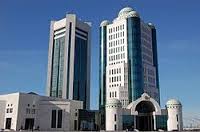 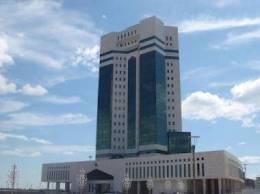 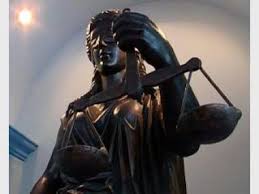 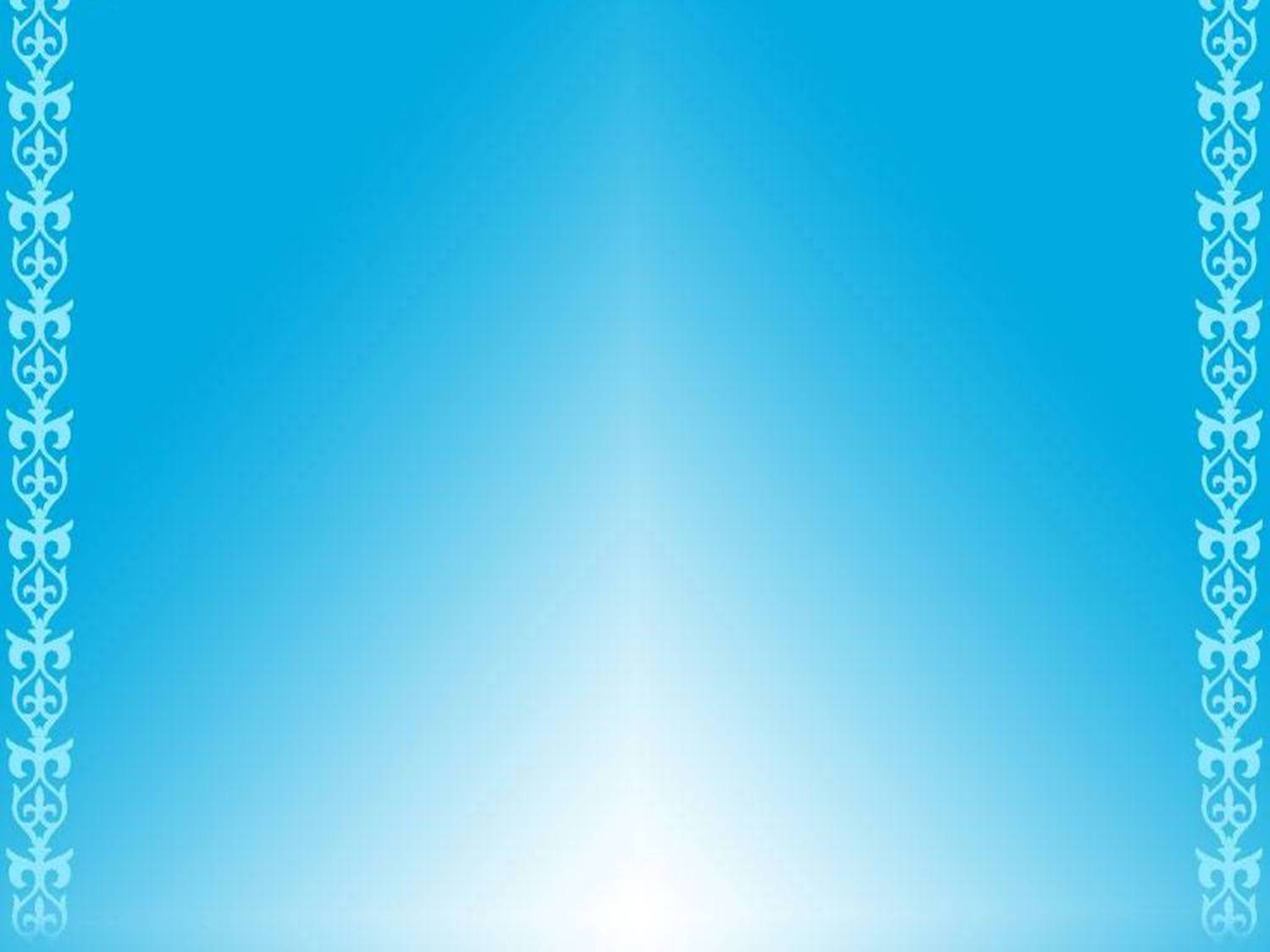 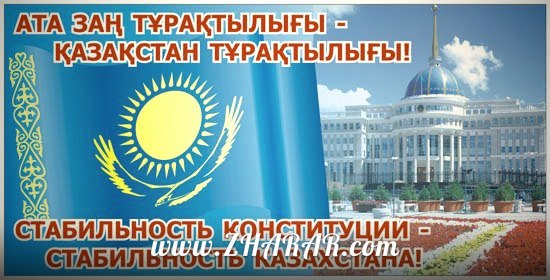 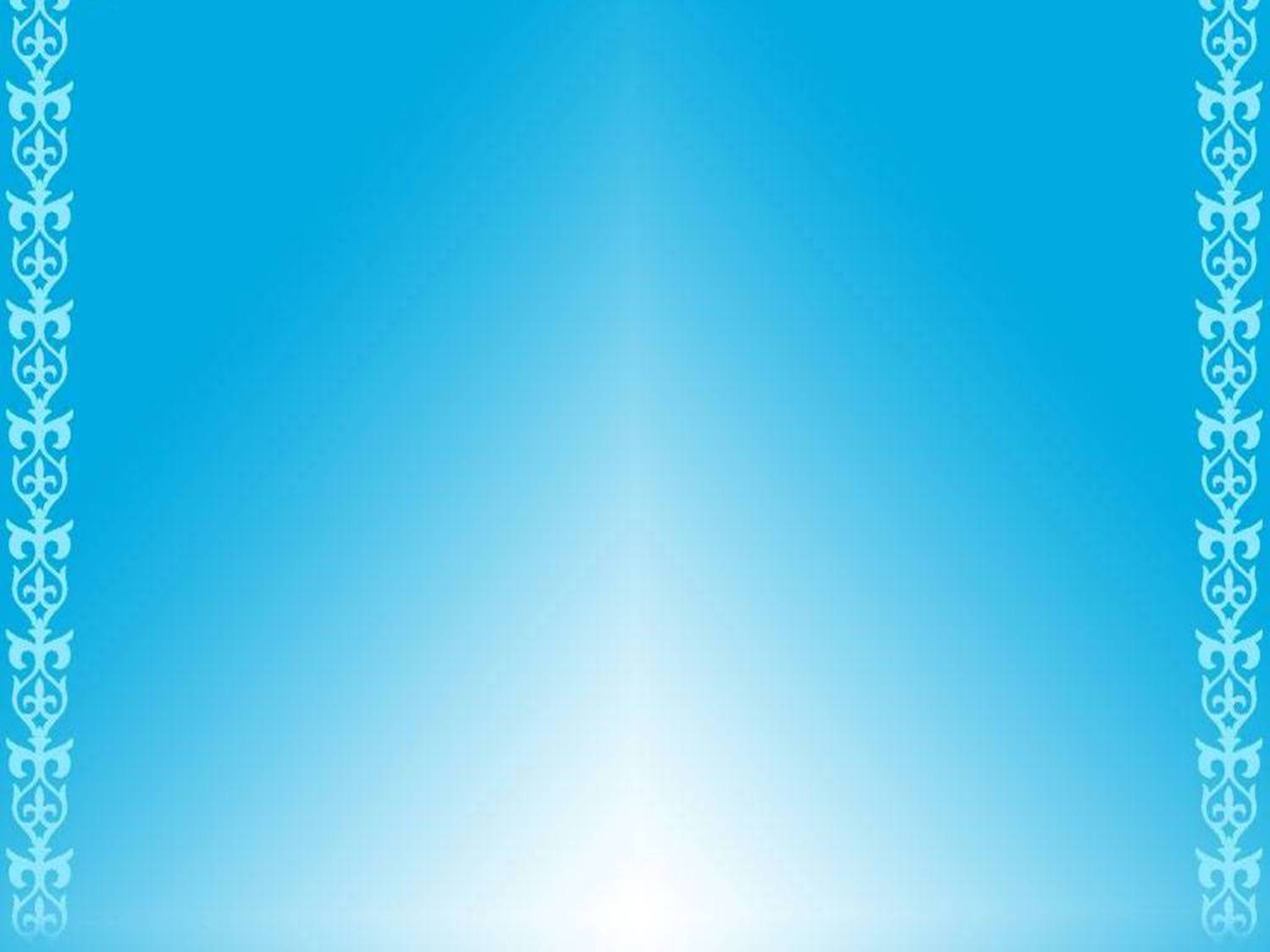 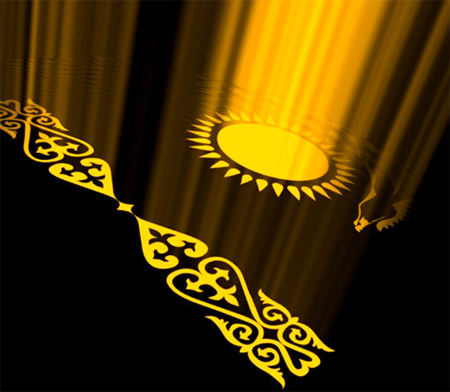 Біздің Конституциямыз - бұл біздің таңдауымыз. Оны құрметтеп, бағалау - бізге міндет. Конституция бойынша өмір сүру ол - демократияның ең жоғарғы сатысы, оны білу, үйрену, тағлым ету - бәрімізге парыз!
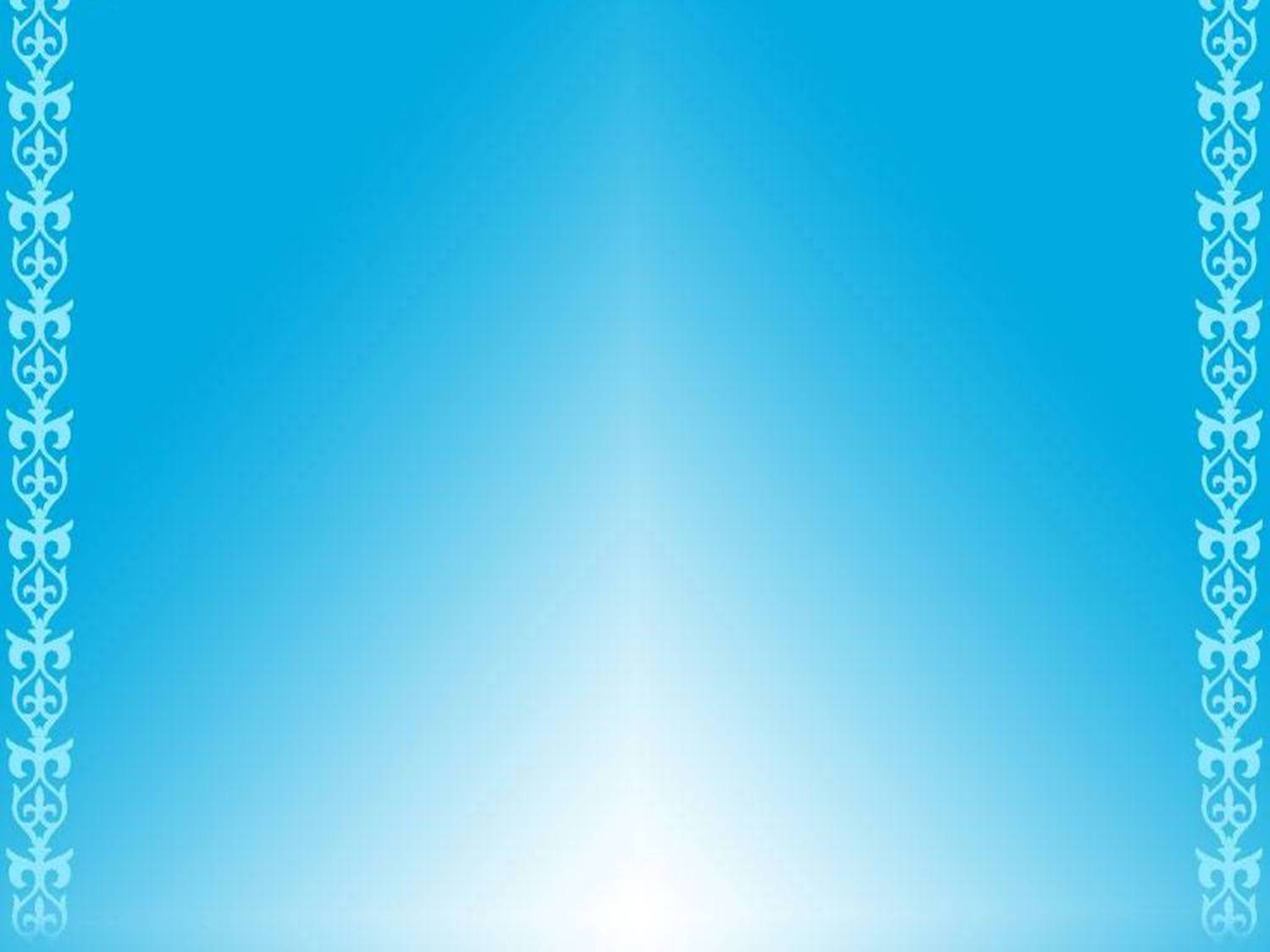 «Заң адамды бағындырады
Заңды ақыл бағындырады»
Т.Фуллер
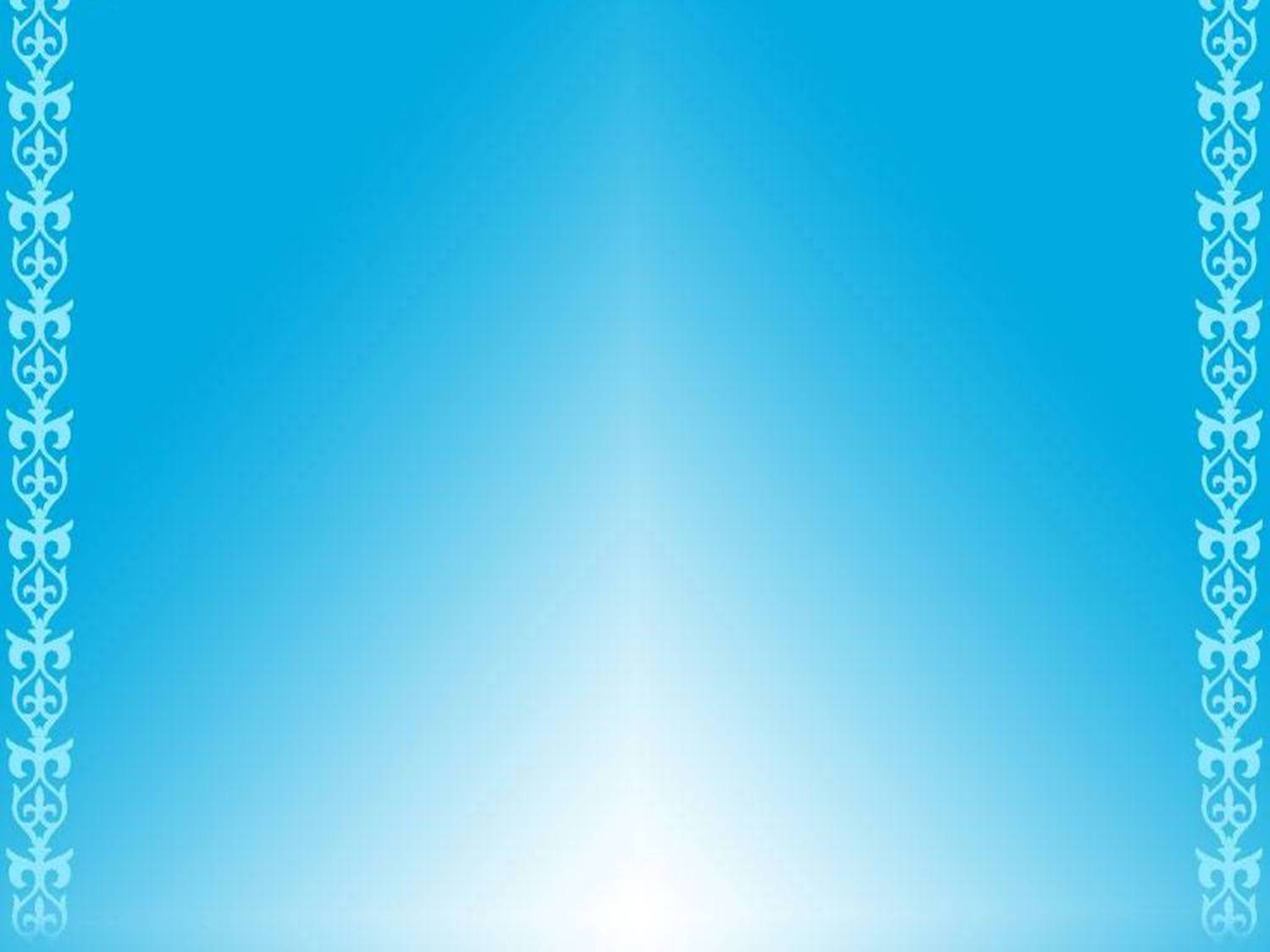 ІІ. Сұрақ – жауап
1. «Конституция» сөзінің аудармасы қалай?
(Латынның «constitution» құрылым, )
2. Қазақстанның тәуелсіздігі қашан жарияланды?
(1991 жыл 16 желтоқсан)
3. Республикалық басқару нешеге бөлінеді?
(2 -ге парламенттік және президенттік)
4. Құқық дегеніміз не?
(Мемлекет тағайындаған және мемлекетте әрекет ететін құқық нормаларының жүйесі)
5. Егемендік алғаннан кейін Қ. Р - да Конституция қанша рет қабылданды?
(2 рет, 1993 ж, 1995)
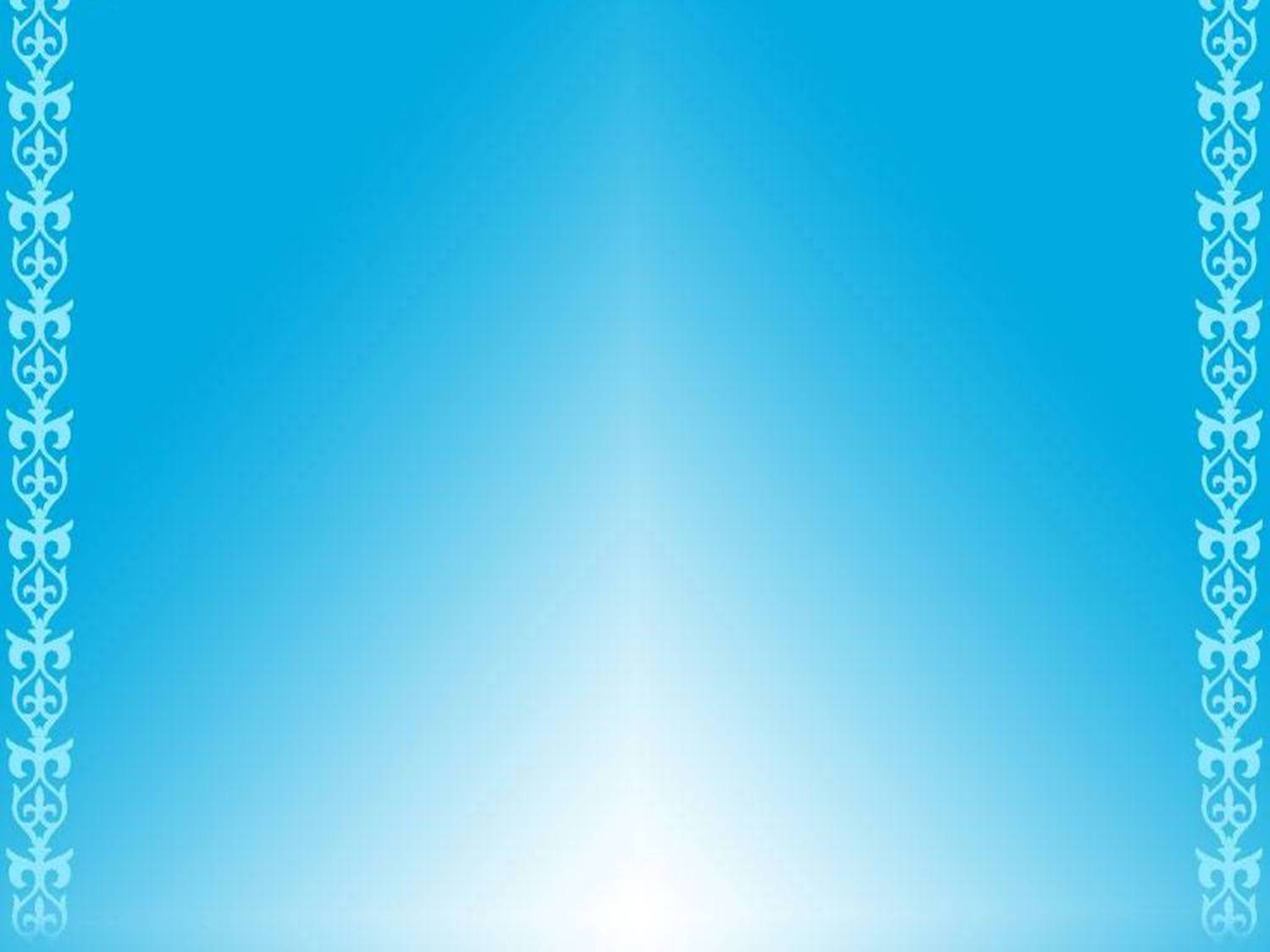 6. Республикадағы жоғарғы заң шығарушы орган
.(Парламент)
7. Конституцияда қанша бөлім бар?
(9 бөлім бар)
8. Қазақстанның әрбір азаматының ең басты құқығын ата.
(Әркімнің өмір сүруге құқығы бар.)
9. Әлемде ең алғаш конституция қай елде жазылған?
(Англия)
10. Қазақстан Республикасының азаматтары қандай білім алуға міндетті?
(Орта білім)
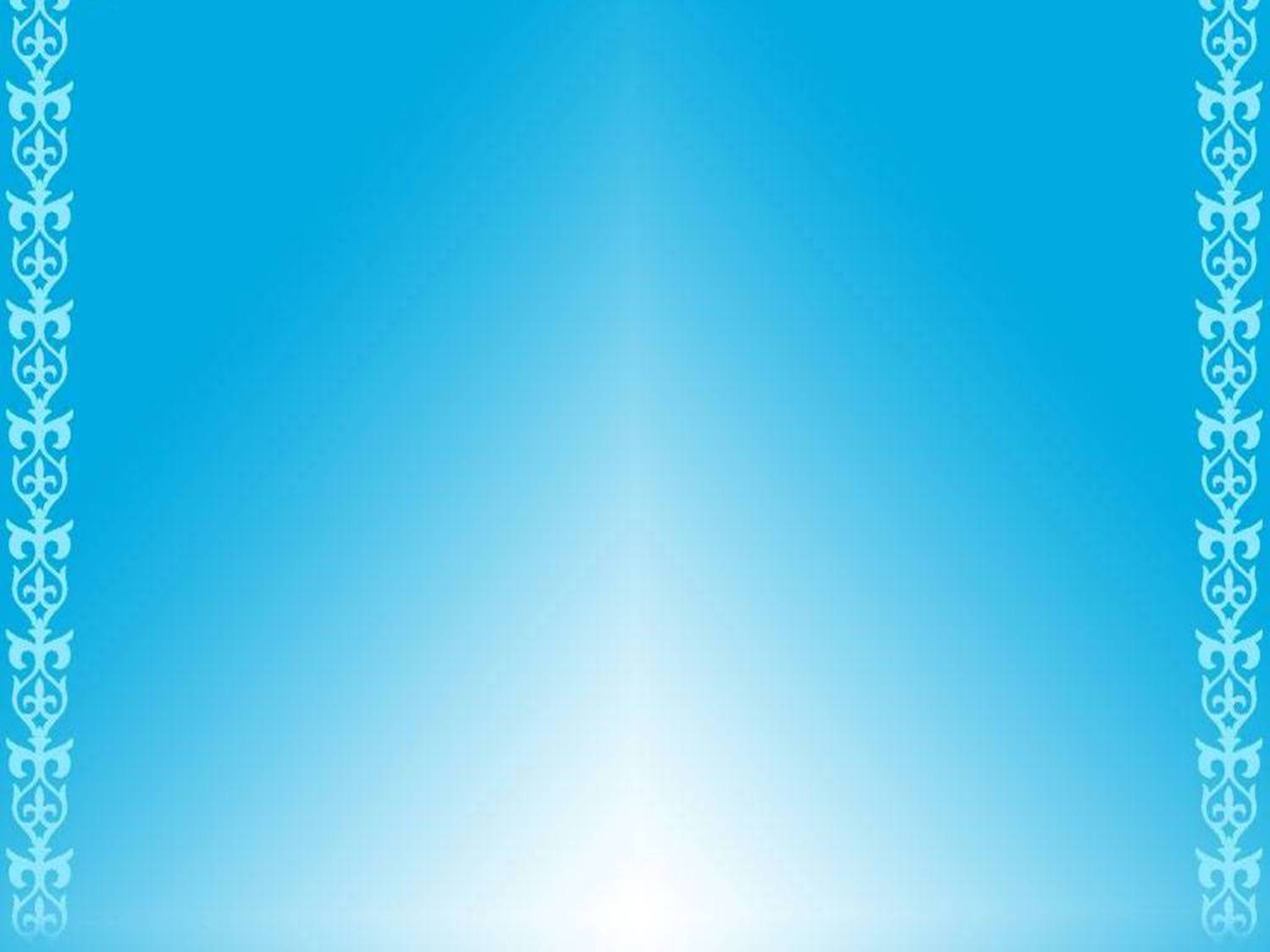 Сәйкестендіру 1. Заңның құрығы ...                                           (арлы бала)2. Өш алғаннан гөрі ...                                        (туған жоқ) 
3. Ақырын жүріп ....                                            (үй болсын)
4. Асыл тастан ...                                                  (жамандық жоқ)5. Тура биде...                                                        (анық бас) 
6.Хан болсын, ханға лайық ...                           (кешірген жөн) 7. Батыр болсын, жорық жолы...                      (мақұл болсын )1. Ұрлық түбі ...                                                    (Заң болсын )2. Жазасын тартпайтын ...                                 (өнер жастан) 3. Әдепті бала ...                                                   (бәрінен ұзын)4. Тәрбие ...                                                            (қорлық) 
5. Әділ істің...                                                      (парыз болсын)                                                                                                   
6. Абыз болсын, абыз сайлау...                         (арты игі) 7.  Би болсын, би түсетін...                                (отбасынан басталады)
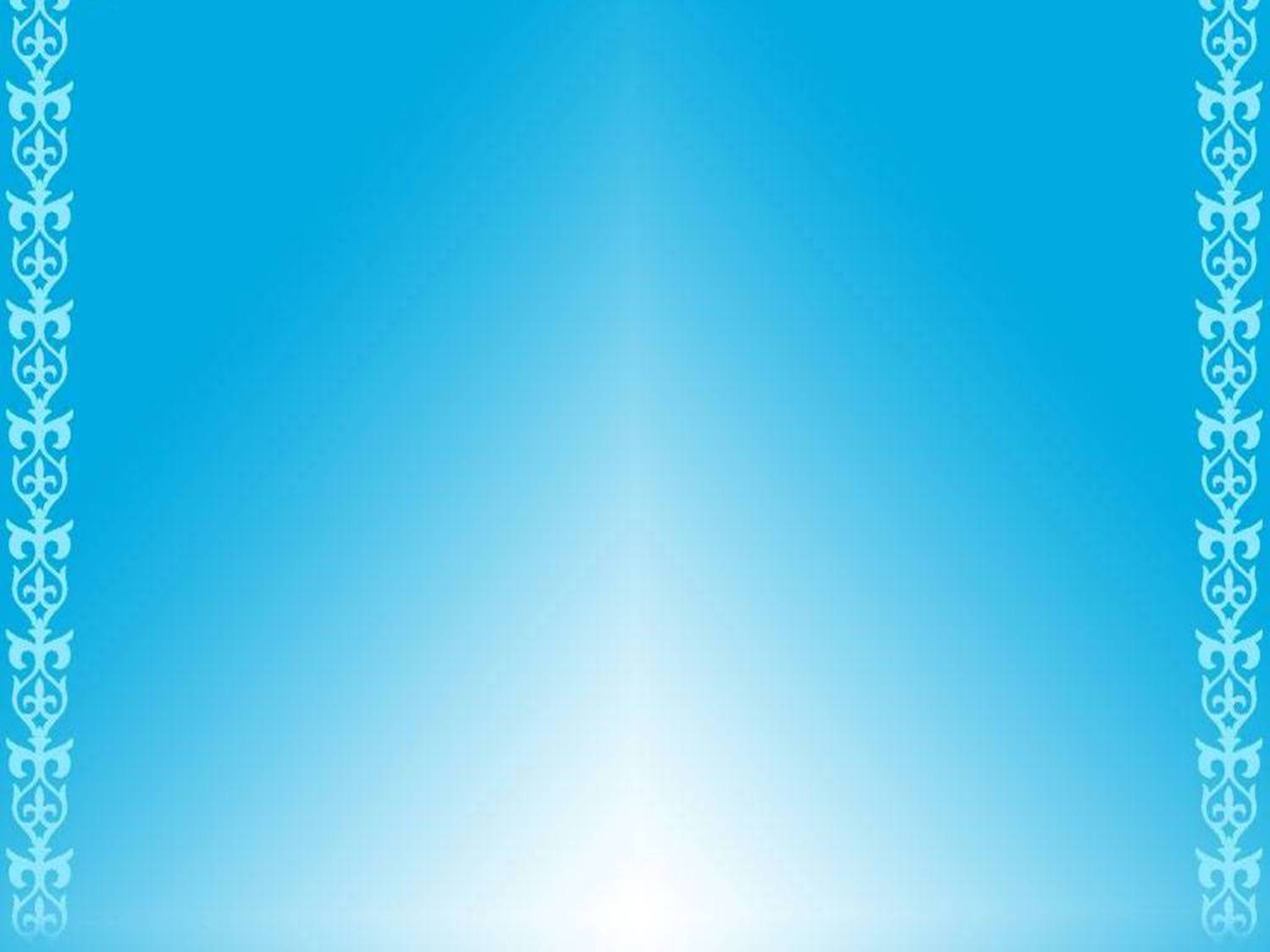 Тіл – өнер
Бір қазаға екі...
(жаза - наказание)
2. Би екеу болса, дау...
(төртеу - четыре)
3. Әр елдің... басқа, иттері қара қасқа.
(заң - закон)
4. Ата - ананың қадірін... болғанда білерсің, 
(балалы - ребенок)
Достың қадірін... болғанда білерсің.
(жала - клевет)
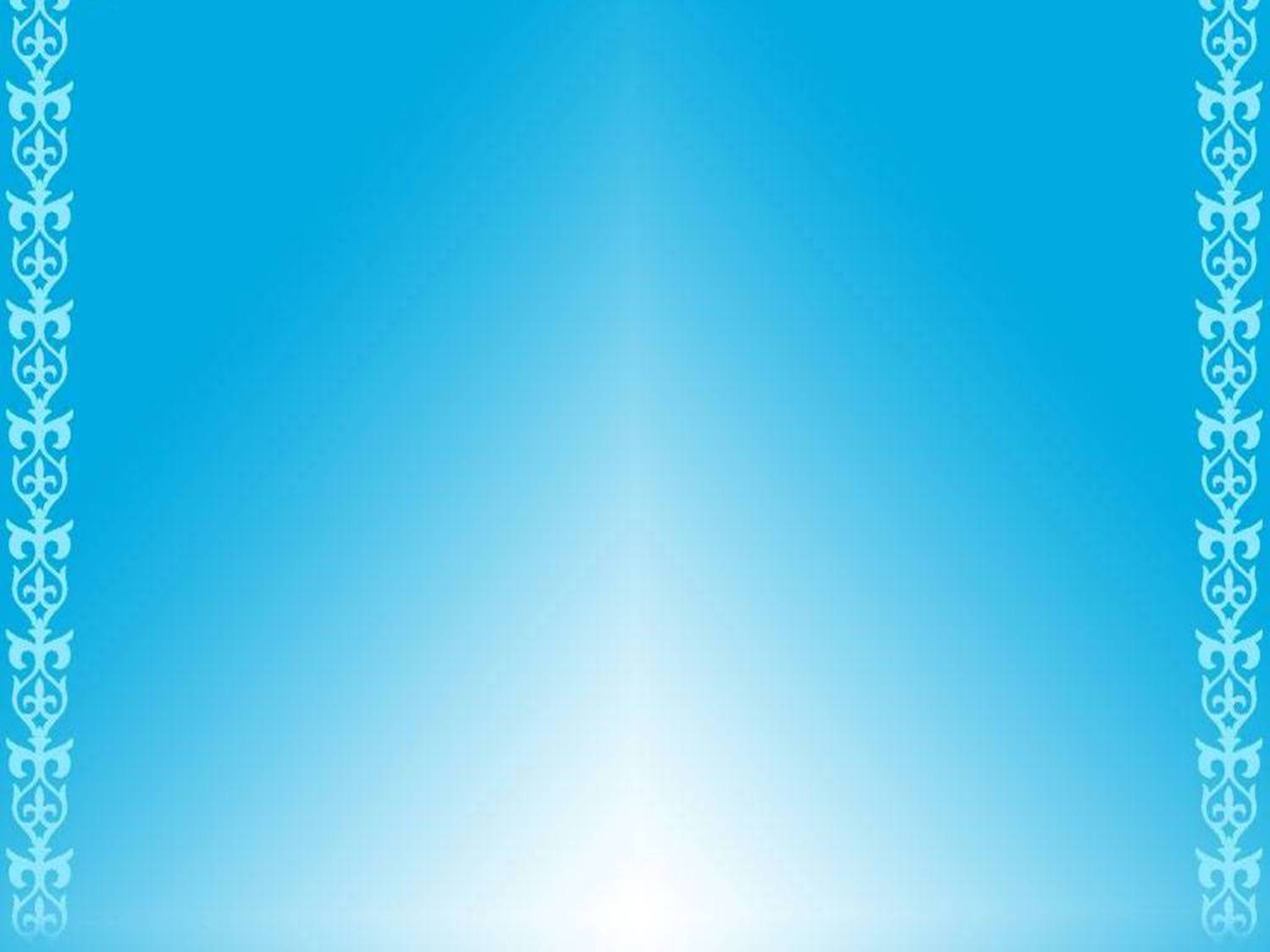